TSS Modeling Express Charts 6, 7, and 8 – 
Modeled U.S. Anthropogenic Rate of Progress
Currently Most Impaired Days and Modeled Most Impaired Days are displayed
In future, user will also have choices to display results for All modeled days and All IMPROVE sample days
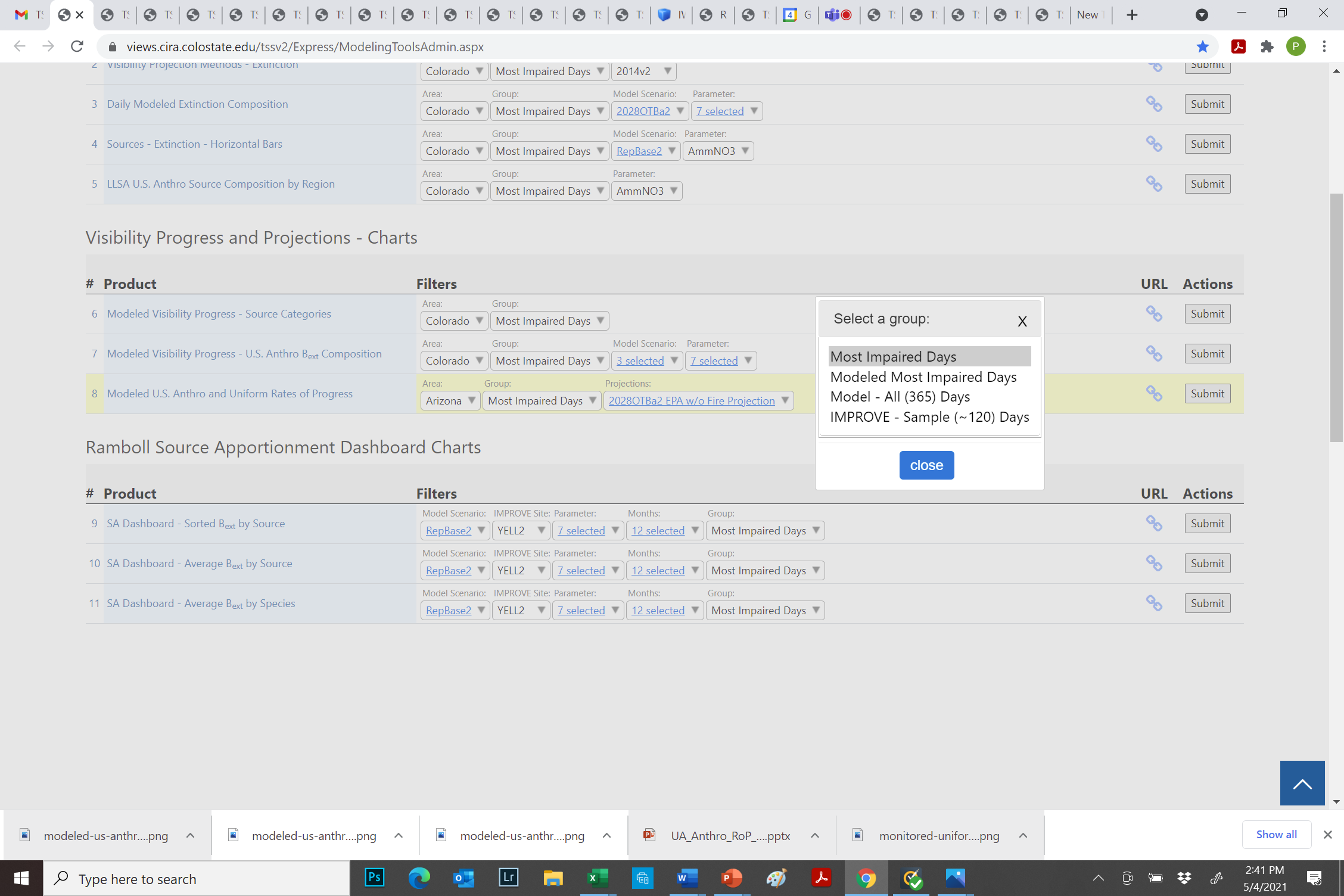 Rules of the Road (1)
The Uniform Rate of Progress Glidepath is a regulatory construct intended to standardize the methods used to demonstrate progress in improving visibility at Class I areas. 
The Uniform Rate of Progress Glidepath (URP) is a straight line drawn from 2000-2004 IMPROVE observations to natural visibility conditions estimated for 2064.  
The URP is displayed in deciview and represents total haze from all source contributions. 
In the western U.S., a large fraction of total haze may be due to international, natural, and/or fire emissions, as well as U.S. Anthro emissions. 
Fire contributes to haze on the Most Impaired Days in the West because fire is prevalent in the West. 
U.S. Anthropogenic emissions are better understood with higher confidence than  international, natural, and fire emissions. 

The Modeled U.S. Anthropogenic Rate of Progress construct is a weight of evidence demonstration that attempts to improve on the URP regulatory construct.
Rules of the Road (2)
Some sites (particularly near urban areas) are text book examples of visibility improvement using URP and don't need further investigation 
Many sites show greater improvement in 2028 for the U.S. Anthro Rate of Progress line compared to the URP
Advantages:
Applies regional source apportionment results to define U.S. Anthro, International Anthro, fire, natural, and Rayleigh contributions for 2002 Hindcast, RepBase2, and 2028OTBa2 scenarios.
Holds International, Natural, and Fire emissions constant between 2002 to 2028 so modeled changes are due solely to changes in U.S. Anthro emissions between 2002 and 2028. 
Focuses on visibility response to those emissions (U.S. Anthro) for which we have the greatest confidence. 
Modeled 2064 endpoint represents natural, fire, and international anthropogenic contributions, while URP 2064 endpoint uses natural conditions estimated from IMPROVE obs. 
Alternative to EPA guidance to adjust URP 2064 endpoint using 2028OTBa2 modeled international or wildland prescribed fire results.
Rules of the Road (3)
Disadvantages: common or different limitations compared to the URP glidepath:
Model results are accepted as "truth" even though they are based on the same meteorological data as the weather forecast. 
U.S Anthro Rate of Progress uses 2028 model results to represent the goal of no U.S. Anthro impairment in 2064.  (Same as EPA guidance for 2064 endpoint adjustments.)
Model performance add uncertainty to U.S. Anthro rate of progress: 
For some sites (e.g. West Coast CA and WA) Modeled U.S. Anthro Rate of Progress line is higher DV than URP based on monitoring data. 
AmmSO4 or AmmNO3 overestimated by model
Progress may be underestimated at sites with high coarse mass
CAMx underestimates windblown dust and PSAT assigns all coarse mass to U.S. Anthro rather than natural sources.